The Real Revolution
PREDICTION: If the Revolutionary War was not the “real revolution”, what was?
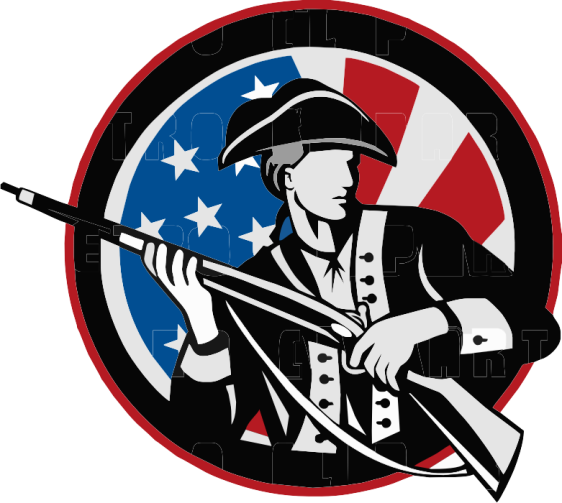 Where are these principles, opinions, sentiments  and affections of the people found?
Within our American political culture!
Political Culture: a distinctive and patterned way of thinking about how political AND economic life OUGHT to be carried out. People’s FUNDAMENTAL assumptions about how the political process SHOULD operate.
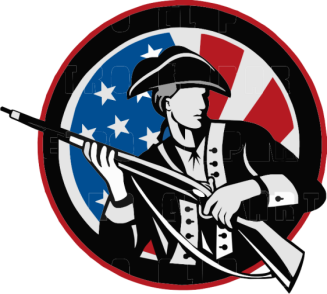 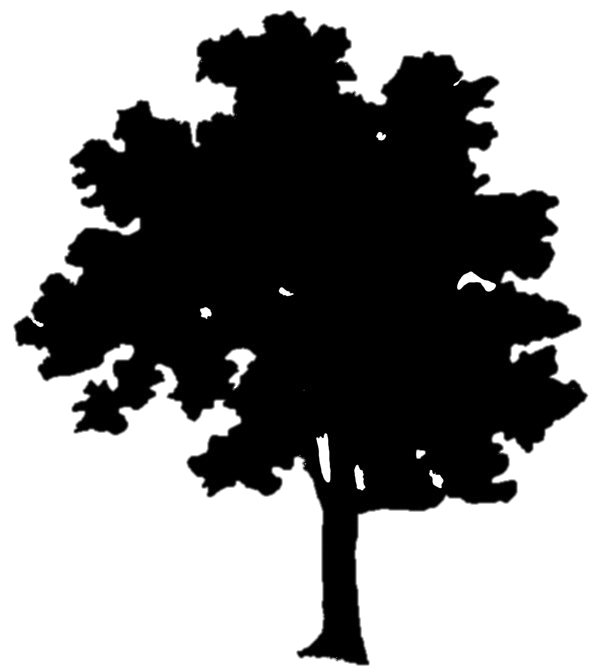 Elements of the American View
LIBERTY:  Free to do as your please as long as you do not hurt anyone else.
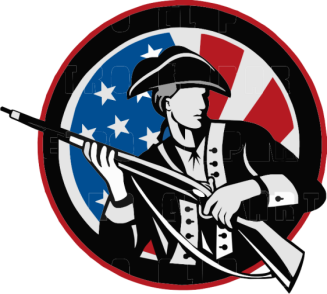 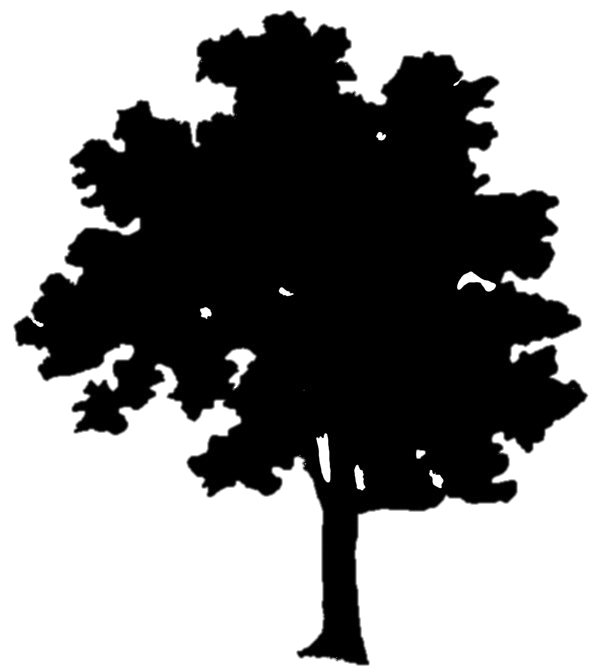 Elements of the American View
LIBERTY:  Free to do as your please as long as you do not hurt anyone else.
EQUALITY: Equal vote, equal chance to participate,  equal opportunity to succeed.  Not equality of results.
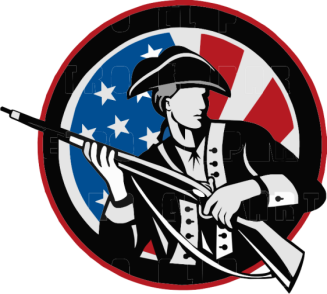 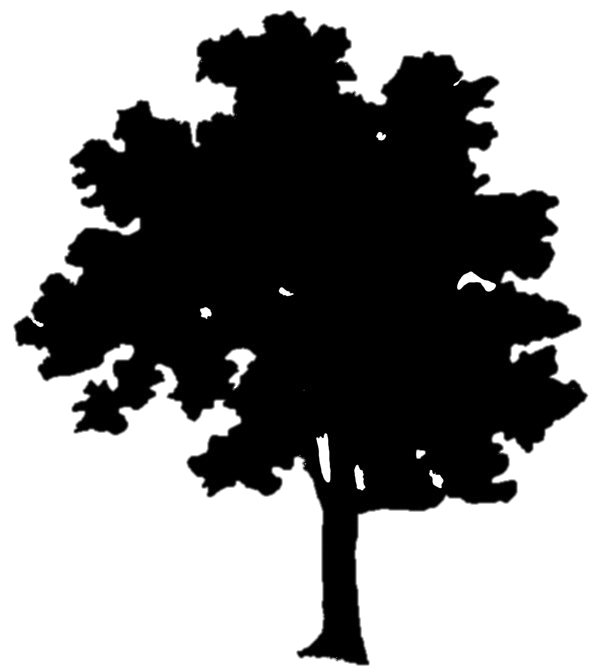 Elements of the American View
LIBERTY:  Free to do as your please as long as you do not hurt anyone else.
EQUALITY: Equal vote, equal chance to participate,  equal opportunity to succeed.  Not equality of results.
DEMOCRACY: Government officials ought to be responsible to the people.
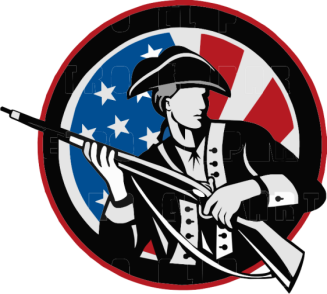 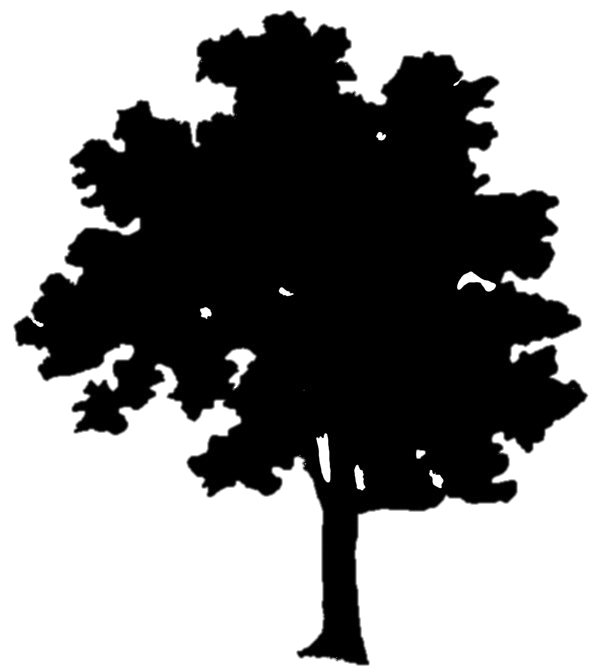 Elements of our American View
LIBERTY:  Free to do as your please as long as you do not hurt anyone else.
EQUALITY: Equal vote, equal chance to participate,  equal opportunity to succeed.  Not equality of results.
DEMOCRACY: Government officials ought to be responsible to the people.
CIVIC DUTY: Take community affairs seriously, help out/give when you can.
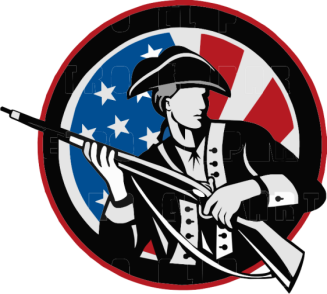 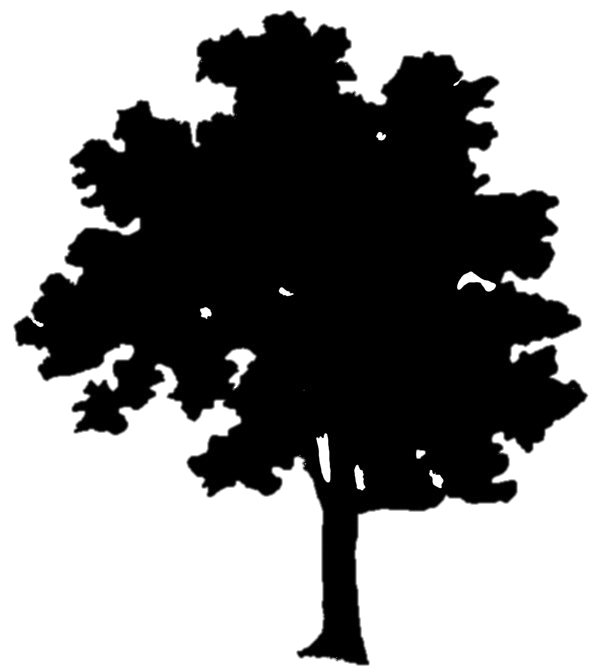 Elements of our American View
LIBERTY:  Free to do as your please as long as you do not hurt anyone else.
EQUALITY: Equal vote, equal chance to participate,  equal opportunity to succeed.  Not equality of results.
DEMOCRACY: Government officials ought to be responsible to the people.
CIVIC DUTY: Take community affairs seriously, help out/give when you can.
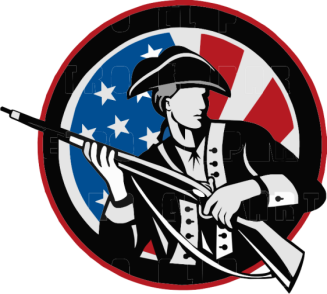 INDIVIDUAL RESPONSIBILITY: Individuals are responsible for their own actions & well-being
Adapted from Wilson/Dilulio
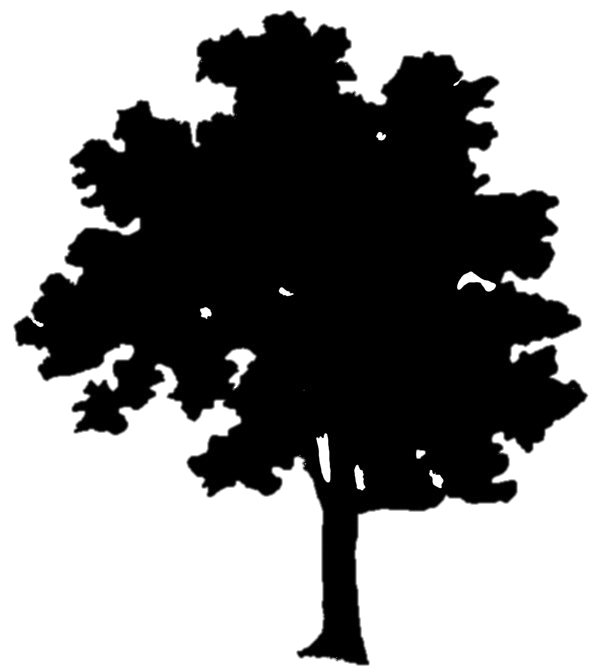 What historical events influenced our beliefs of…
LIBERTY
EQUALITY
DEMOCRACY.
CIVIC DUTY
and
INDIVIDUAL RESPONSIBILITY?
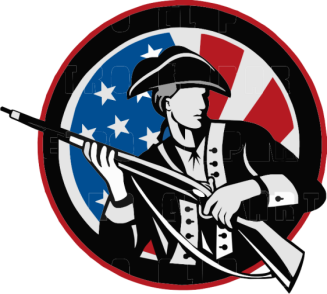 What is your very first political memory?  Write it down on your notecard.
Share with a partner.  How does your memory relate to the elements of political culture? (Even if your memory is from outside the U.S.)
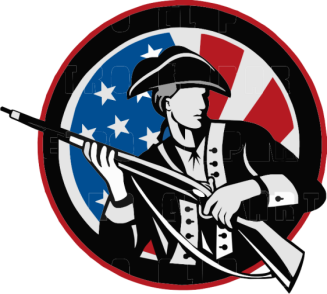 The Power of Ideas: John LockeRead and Retell with a partner
DIRECTIONS: 
READ FIRST – talk to your partner about what each section means
For any BOLD term, stop and define it in the margin using the context of the  passage. 
Then, ** the main idea and  underline the key details present in the excerpt from John Locke’s Second Treatise on Government [1690].
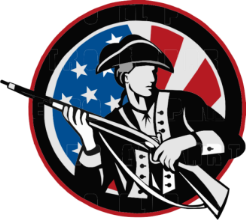 The Power of Ideas: John Locke
Three key supporting details:

Natural Rights
Consent of the Governed
Limited Government
According to Locke, what is the sole 
purpose of government?
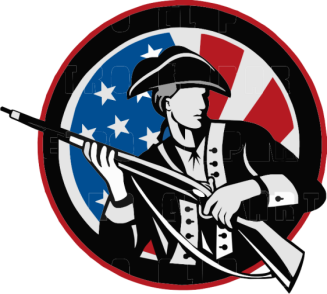 - Preservation of Property
Jefferson’s Declaration of Independence (1776)
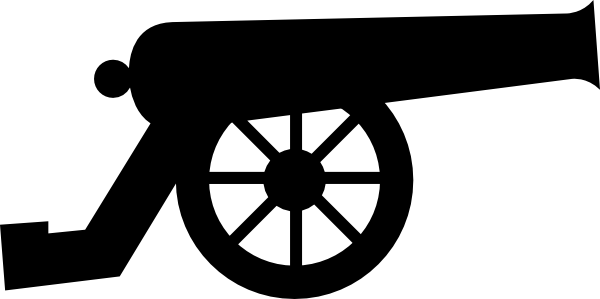 Revolutionary War  (1776-1783)
Articles of Confederation (1781-1787)
The US Constitution (1787 – present)
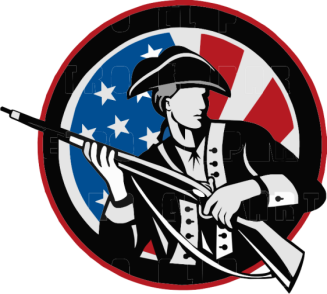 Sources of Political Change:  
Reform, Revolution + Coup
Building a State: The Pillars of the State
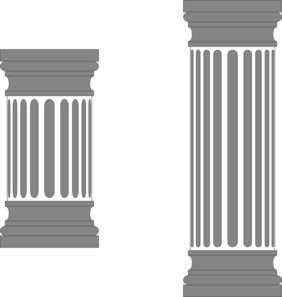 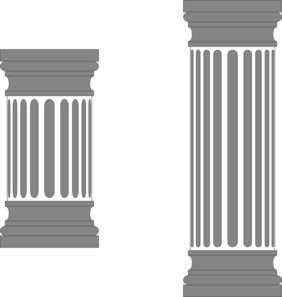 T
E
R
R
I
T
O
R
Y
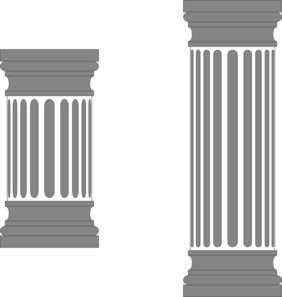 G
O
V
E
R
N
M
E
N
T
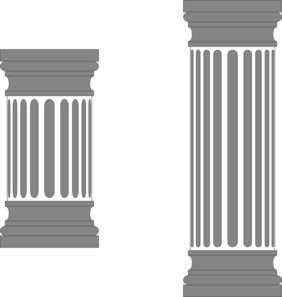 S
O
V
E
R
E
I
G
N
T
Y
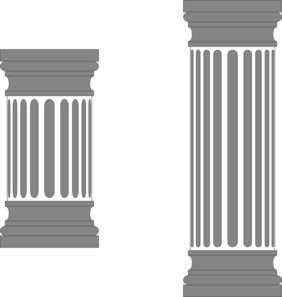 L
O
Y
A
L
T
Y
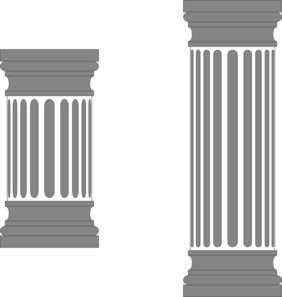 L
E
G
I
T
I
M
A
C
Y
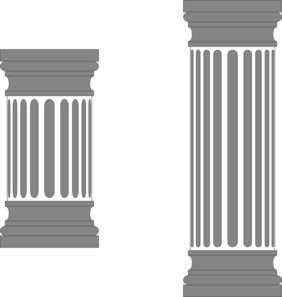 D
I
S
T
R
I
B
U
T
I
O
N
P
O
P
U
L
A
T
I
O
N
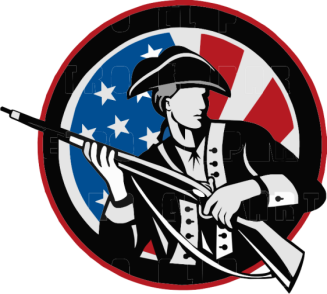 These are also known as the “Crises of Nation Building” – why?
Weaknesses of the 
Articles of Confederation
Unicameral Congress
1 vote per state 
No power to collect taxes or regulate trade
“A firm league of friendship...”
Fear of tyranny/another “king” kept the states divided
What PILLARS of the STATE were missing or weak in the Articles of Confederation?
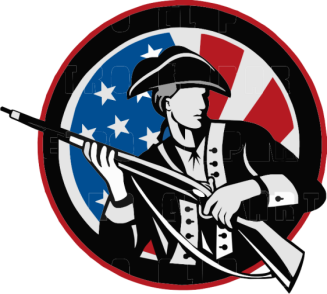 Who were the delegates to the Constitutional Convention?
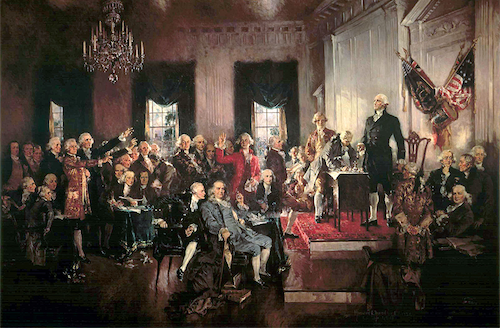 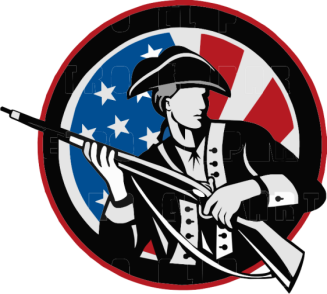 What did the Framers believe?
Address the Critical Issues:  States Rights v. National Power, Economy, and Individual Rights
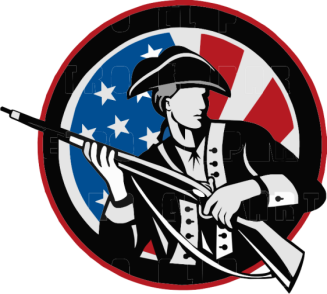 Madisonian System
President
Four-year Terms
V
O
T
E
R
S
Nominates
Electoral College
Judiciary
Lifetime Terms
Confirms
State Legislatures
Senate
Six-year Terms
House of Representatives
Two-year Terms
Six Core Principles of the Constitution
GRANTS OF POWER – DENIALS OF POWER 
SEPARATED POWERS – SHARED POWERS
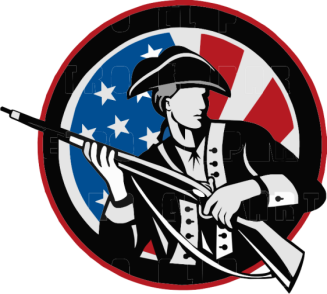 State the example, but also its location [article, section, clause]
You will NOT fill in all of the boxes.  Only the ones that apply to each principle!
The Real Revolution
REEVALUATE: If the Revolutionary War was not the “real revolution”, what was?
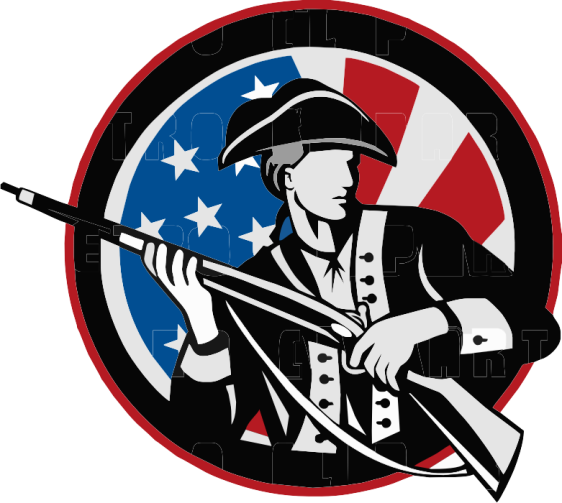 The Real Revolution
“The Revolution was in the minds and hearts of the people . . . . This radical change in the principles, opinions, sentiments, and affections of the people was the real American Revolution.“
- John Adams, 1818
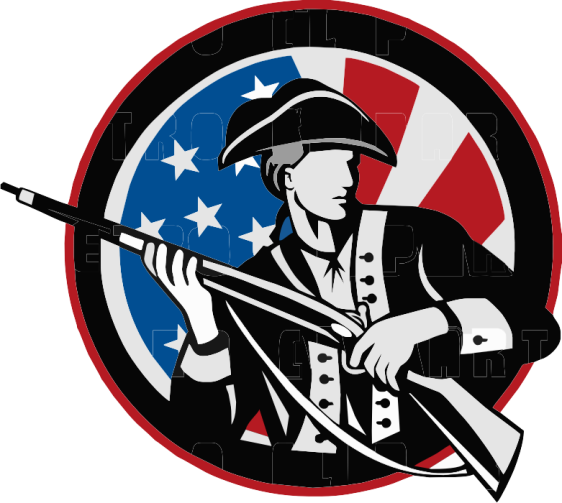